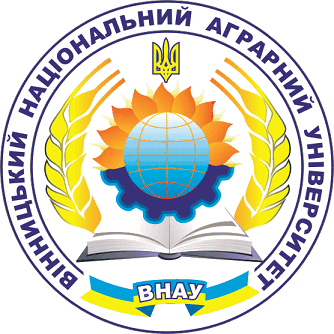 Мовленнєва комунікація. Культура мовлення як елемент загальної культури людини
Олена Михайлівна ЮМАЧІКОВА
кандидат філологічних наук,
старший викладач кафедри 
української та іноземних мов
[Speaker Notes: Ми розробили цей шаблон, щоб кожен учасник команди проекту мав набір слайдів із власною темою. Ось як учасники можуть додати новий слайд до свого набору: 
Позначте, де потрібно додати слайд: Виберіть наявний слайд в області ескізів, клацніть кнопку "Створити слайд" і виберіть макет. Новий слайд матиме ту саму тему, що й інші слайди у вашому наборі. 

Увага! Не дратуйте колег-доповідачів, раптово змінюючи їхні теми. Це може статися, якщо ви виберете іншу тему на вкладці "Конструктор", що призводить до змінення зовнішнього вигляду всіх слайдів презентації.]
План
1. Мова і суспільство. Мовна ситуація та мовні проблеми в Україні.
2. Мовне законодавство в Україні. Правовий статус української мови. Поняття «державна» й «офіційна» мова.
3. Двомовність і культура мовлення.
4. Мовне виховання та мовна освіта як необхідні складові мовленнєвої культури людини.
5. Мовний етикет як необхідна одиниця культури мовлення.
Література до теми:
1. Антоненко-Давидович Б.Д. Як ми говоримо. К. : Укр. книгарня, 1997. 182 с.
2. Бабич Н.Д. Основи культури мовлення. Львів, 1990. 232 с.
3. Багмут А.Й. Інтонація як засіб мовної комунікації. К., 1980. 244 с.
4. Богдан С.К. Мовний етикет українців : традиції і сучасність. К. : Рідна мова, 1998. 475 с.
5. Гриб В.П. Постановка мовного голосу. Луцьк, 2001. 26 с.
6. Гриценко Т.Б. Українська мова та культура мовлення : навчальний посібник. К. : Центр навчальної літератури, 2005. 624 с.
7. Культура фахового мовлення : навчальний посібник / ред. Н.Д. Бабич. Чернівці : Книги-XXI, 2005. 572 с.
8. Масенко Л. Мова і суспільство: постколоніальний вимір. Київ : КМ Академія, 2004. 164 с.
9. Мацько Л.І., Кравець Л.В. Культура фахової мови : навчальний посібник. К. : ВЦ «Академія», 2007. 360 с.
10. Український правопис / НАН України, Інститут мовознавства ім. О.О. Потебні, Інститут української мови, Український мовно-інформаційний фонд. К. : НВП «Видавництво“Наукова думка” НАН України», 2019. 393 с.
11. Чак Є. Мовний етикет : «Щасливенько!». Дивослово. 1998. № 10. С. 21-23.
1. Мова і суспільство. Мовна ситуація та мовні проблеми в Україні
Мовна ситуація – ситуація взаємодії різних мов чи різних форм існування однієї мови у певній державі з огляду на їхню функціональну специфіку й ареал поширення. Існують два головних показники потужности мов.
Показник демографічної потужности, який визначається за кількістю носіїв певної мови стосовно загальної кількости населення території, що досліджується.
Показник комунікативної потужности мови визначається за кількістю комунікативних сфер, які обслуговує кожна мова.
За умов конкуренції двох або кількох мов у одній країні особливо важливим для виживання мови є її комунікативна потужність. За цим параметром мовні ситуації поділяються на:
Рівноважні
Обидві мови мають однаково сильну комунікативну потужність. 
Прикладом може бути мовна ситуація Бельгії, де співвідношення французької і нідерландської мов приблизно однакове.
Нерівноважні
Спостерігається в країнах Західної Африки. Тут місцеві мови переважають за показником демографічної потужности, але поступаються європейським за комунікативною потужністю.
1. Мова і суспільство. Мовна ситуація та мовні проблеми в Україні
Мовну ситуацію України, попри сьогоднішню війну в країні, характеризує конфлікт між двома літературними мовами – українською та російською.
Асиміляція значної частини українського населення, що спричинила ослаблення національної самосвідомости українців, витіснення української мови російською у східних, південних і частково центральних областях України, передусім у великих промислових центрах, становить одну з головних перешкод у побудові національної держави, незалежної від колишньої імперської метрополії.
1. Мова і суспільство. Мовна ситуація та мовні проблеми в Україні
Деформованість мовної ситуації України полягає у тому, що співвідношення українськомовної та російськомовної частин населення не відповідає співвідношенню українців і росіян на її території.
1. Мова і суспільство. Мовна ситуація та мовні проблеми в Україні
На сьогодні в Україні, через війну, мовна ситуація дещо змінилася: на рівні влади приймаються закони, які забороняють російську мову, проте не радикально – двомовна ситуація свідчить про досі демографічну потужність російської мови. Це й досі визначає гостроту мовного конфлікту. 
Незважаючи на зазначені перешкоди, українська мова не втратила достатньо сильної креативної енергії. Нині, в умовах творчої свободи, почався активний процес формування соціально диференційованої культури на основі української мови, особливо інтенсивний у західних і центральних регіонах, а також у Києві. Цікаві явища у сфері елітарної української культури спостерігаються і у містах Східної України.
1. Мова і суспільство. Мовна ситуація та мовні проблеми в Україні
Досі проблема українсько-російського білінгвізму в Україні є надзвичайно складною та суперечливою. Адже функціонування в одній країні двох офіційно закріплених мов, порушуючи мовно-культурну єдність її мешканців, стає джерелом постійних конфліктів між двома різномовними частинами населення, перетворюється на дестабілізаційний фактор суспільного життя, що ми прослідковуємо і зараз. 
Для багатьох українців, які проживають на території нашої країни, навіть попри те, що росія розв’язала війну з Україною – російська мова залишається рідною. Причиною цього є, звичайно, витіснення української мови російською впродовж трьох століть (1654­1990 рр.), перебування України у складі Російської імперії – самодержавної і комуністичної. За цей час велика кількість українськомовних людей «перейшла на спілкування» російською.
Проте, українцям потрібно пам’ятати, що першопричиною російсько-української війни за словами російського президента стали утиски, яких, начебто зазнавало російськомовне населення в Україні через мову спілкування. Отже, існування на території України російської мови стало причиною нападу на нашу країну, адже росіяни прийшли з війною, щоб захистити свою мову в Україні.
2. Мовне законодавство в Україні. Правовий статус української мови. Поняття «державна» й «офіційна» мова
Функціонування української літературної мови залежить від стану мовної політики в державі, освіті, культурних традицій народу.
Мовна політика – це система заходів (політичних, юридичних, адміністративних), спрямованих на регулювання мовних відносин у державі, зміну чи збереження мовної ситуації у державі. Є частиною національної політики, органічною складовою певного політичного курсу держави.
2. Мовне законодавство в Україні. Правовий статус української мови. Поняття «державна» й «офіційна» мова
Національна комісія зі зміцнення демократії та утвердження верховенства права розробила концепцію державної мовної політики.
Концепція державної мовної політики – це система засадничих нормативних постанов, які ґрунтуються на компетентному оцінюванні мовної ситуації в Україні, і якими мають керуватися органи державної влади й органи місцевого самоврядування у своїй практичній діяльності, регулюючи суспільні відносини у мовній царині.
Пріоритетом мовної політики в Україні є утвердження і розвиток української мови – головної ознаки ідентичності української нації, яка історично проживає на території України, становить абсолютну більшість її населення, дала офіційну назву державі.
2. Мовне законодавство в Україні. Правовий статус української мови. Поняття «державна» й «офіційна» мова
Під державною (офіційною) мовою розуміється мова, якій державою надано правовий статус обов'язкового засобу спілкування у публічних сферах суспільного життя.
Стаття 10 Конституції України та  стаття 1 Закону України «Про забезпечення функціонування української мови як державної» визначають, що державною мовою в Україні є українська мова. 
Закон регулює функціонування і застосування української мови як державної у сферах суспільного життя на всій території України. Це повністю відповідає державотворчій ролі української нації, що зазначено у преамбулі Конституції України, нації, яка історично проживає на території України, складає абсолютну більшість її населення і дала офіційну назву державі.
Згідно із законом українська мова домінує у таких сферах: у державному секторі та органах місцевого самоврядування; в громадських та інших організаціях; в науці та освіті; у медицині; на телебаченні та кіно; у сфері послуг; в медіа та інтернет-сайтах; у війську та силових структурах; у документообігу  тощо.
2. Мовне законодавство в Україні. Правовий статус української мови. Поняття «державна» й «офіційна» мова
Статус української мови як єдиної державної мови передбачає обов’язковість її використання на всій території України за умови здійснення повноважень органами державної влади й органами місцевого самоврядування, а також в інших публічних сферах суспільного життя, які визначені Законом. Держава повинна забезпечувати всебічний розвиток і функціонування української мови в усіх сферах суспільного життя на всій території України.
Українська мова як єдина державна мова виконує функції мови міжетнічного спілкування, є гарантією захисту прав людини для кожного українського громадянина незалежно від його етнічного походження, а також є фактором єдності і національної безпеки України.
Мова – унікальний феномен, що є засобом соціалізації, формою реалізації творчого потенціалу кожної людини, а знання державної мови сприяє соціалізації особи та є засобом запобігання дискримінації.
2. Мовне законодавство в Україні. Правовий статус української мови. Поняття «державна» й «офіційна» мова
Здійснення державної мовної політики забезпечує система органів, яку репрезентують Національна рада з мовної політики при Президенті України, департамент з мовної політики Міністерства юстиції України, Національна комісія з питань правопису та мовних норм Національної академії наук України, Національна рада з питань радіо та телебачення.
Законом передбачено, що кожен громадянин України зобов’язаний володіти державною мовою. Для цього держава забезпечує кожному громадянинові України можливості для опанування державної мови через систему закладів дошкільної, повної загальної середньої, позашкільної, професійної (професійно-технічної), фахової передвищої, вищої освіти, освіти дорослих, а також через підтримку неформальної та інформальної освіти, спрямованої на вивчення державної мови.
Особа, яка має намір набути громадянство України, зобов’язана засвідчити відповідний рівень володіння державною мовою.
2. Мовне законодавство в Україні. Правовий статус української мови. Поняття «державна» й «офіційна» мова
Важливим моментом передбаченим Законом України «Про забезпечення функціонування української мови як державної» є те, що друковані засоби масової інформації можуть видаватися іншими, ніж державна, мовами за умови, що одночасно з відповідним тиражем видання іноземною мовою видається тираж цього видання державною мовою. 
 Що стосується медіаринку, то телерадіоорганізації здійснюють мовлення державною мовою. 
З метою сприяння функціонуванню української мови як державної у сферах суспільного життя на всій території України діє Уповноважений із захисту державної мови, основними завданнями якого  є захист української мови як державної та  захист права громадян України на отримання державною мовою інформації та послуг у сферах суспільного життя на всій території України і усунення перешкод та обмежень у користуванні державною мовою.
2. Мовне законодавство в Україні. Правовий статус української мови. Поняття «державна» й «офіційна» мова
Порушення Закону України «Про забезпечення функціонування української мови як державної» щодо порядку застосування державної мови тягнуть за собою накладення штрафу від 3 400 грн до 5 100 грн, якщо порушення вчинене вперше.
2. Мовне законодавство в Україні. Правовий статус української мови. Поняття «державна» й «офіційна» мова
Якщо Ви вважаєте, що Ваші права на отримання послуг та інформації державною мовою порушуються, звертайтеся до Уповноваженого із захисту державної мови.
На сайті mova-ombudsman.gov.ua є зручна форма, де Ви можете подати інформацію, прикріпити фотофіксацію, аудіо чи відео зі скаргою. 
Адреса для листування: 01001, м. Київ, провулок Музейний, буд. 12, телефон: +38 (044) 256-60-84. 
Телефонна лінія для надання додаткової інформації та консультацій: +38 (044) 293-11-79.  
Для звернення громадян: lyst@mova-ombudsman.gov.ua
3. Двомовність і культура спілкування
У багатьох суспільствах окремі люди, певні соціальні верстви або й цілі народи у щоденному спілкуванні користуються двома мовами, переходячи з однієї на іншу залежно від комунікативної ситуації. Таке явище називають двомовністю, або білінгвізмом (лат. bi, bis – «двічі», lingua – «мова»).
Мови, якими користуються одночасно, ніколи не бувають симетричними, а двомовні комуніканти (білінгви) ніколи не володіють обома мовами однаково. На цій основі розрізняють першу мову – основну в мисленні й спілкуванні та другу – використовувану рідше або тільки в спеціальних сферах, наприклад, у науковій діяльності, офіційному спілкуванні, контактах з людьми, для яких ця мова рідна тощо. 
В Україні є українсько-російська й російсько-українська двомовність.
3. Двомовність і культура спілкування
Двомовність, а точніше, недостатнє володіння однією або й двома (трьома) мовами, якими користуються, є основною причиною порушення культури, а часом і етикетності мовлення. 
Досконале оволодіння другою (третьою) мовою неможливе без акультурації – глибокого засвоєння культури (цивілізації), яка створюється й обслуговується цією мовою.
3. Двомовність і культура спілкування
Перехід у процесі спілкування з однієї мови на іншу має назву перемикання коду (code switching) – це складний процес, коли мовцеві потрібно «увімкнути» психічні механізми, які регулюють вимовляння звуків, наголошування слів, інтонування фраз, не кажучи вже про слово- й формовживання, поєднання слів, побудову висловлень. 
Тому дуже часто перемикання коду буває неповним, наприклад, лексика і граматика у мовця належить одній мові, а фонетика – іншій. У таких випадках кажуть, що людина говорить з акцентом. 
Трапляється, що і лексика, і граматика в певному мовленні частково іншомовне. Таке мовлення є суміщеним, змішаним. В Україні його називають українсько-російською міжмовною інтерференцією (суржиком).
3. Двомовність і культура спілкування
Слово «суржик» давно відоме в Україні. Уживалося воно у млинарстві. Суржиком називають мішанку зерна жита, пшениці, ячменю, вівса, а також борошно з такого зерна, тобто непершосортне зерно й низького ґатунку борошно. 
Мовний суржик – одна із форм українського просторіччя, породжена практикою тривалої двомовності (білінгвізму).
В українському мовознавстві цим словом позначають суміш української мови з російською у довільному вживанні складників того чи іншого шару. 
Ставлення культурних, освічених людей до суржику негативне. Потрібно намагатися говорити чистою мовою й не допускати інтерференції.
4. Мовне виховання та мовна освіта як необхідні складові мовленнєвої культури людини
Спілкування людей здійснюється у декількох сферах, а саме: родинній, соціальній, психологічній, навчально-професійній. Кожна сфера має свої правила та закони мовного спілкування, які повинна опановувати сучасна молодь у процесі навчання та виховання.
Мовне виховання – формування естетичної сприйнятливості до цінностей світової культури й осмислення серед них місця культури свого народу. Невіддільне від виховання національної самосвідомості.
4. Мовне виховання та мовна освіта як необхідні складові мовленнєвої культури людини
Поняття «мова» і «професія» тісно взаємопов’язані, оскільки покликані обслуговувати потреби суспільства, окремих соціальних груп і кожної людини зокрема. 
Володіння мовою професії – це вільне володіння лексичним складом певної професії, дотримання лексичних, орфоепічних, стилістичних, граматичних норм професійного спілкування.
Знання мови професії підвищує ефективність праці, продуктивність виробництва, надає можливість спеціалісту певної галузі правильно виконувати складні практичні завдання, вести діалоги, створювати монологи, керувати системою мовленнєвих комунікацій у межах своєї компетенції, пізнавати закономірності й тенденції, що виявляються у сфері усного і писемного професійного мовлення.
4. Мовне виховання та мовна освіта як необхідні складові мовленнєвої культури людини
Мовна освіта в Україні спрямована на виховання людини, яка вільно володіє літературною мовою в усіх сферах суспільного життя. 
Уміння сприймати, розуміти почуте або прочитане, викладати його зміст, точно формулювати думку, висловлювати її в усній чи писемній формі можуть бути сформовані лише на основі розвитку мислення і мовлення. 
Знання державної мови є конституційним обов’язком кожного громадянина України, і досконале володіння нею створює умови для повноцінного високоінтелектуального розвитку особистості, участі її у різних сферах суспільно-політичного, адміністративно-господарського, культурного життя держави.
4. Мовне виховання та мовна освіта як необхідні складові мовленнєвої культури людини
4. Мовне виховання та мовна освіта як необхідні складові мовленнєвої культури людини
Структура мовної освіти України
Принципи мовної освіти
Мовна освіта відповідає основним етапам навчально-виховного процесу і має таку структуру: 
дошкільна, 
шкільна, 
вища.
Опанування мови на різних етапах регулюється загальнодидактичними і лінгводидактичними принципами, які в тісному взаємозв’язку забезпечують ефективне засвоєння мови, а саме:
людиноцентризму, 
гуманізму, 
природо відповідності; 
єдності навчання, 
розвитку і виховання; 
науковості; 
систематичності та послідовності; 
усвідомленості й доступності; 
наступності і перспективності; 
зв’язку теорії з практикою; 
диференціації та індивідуалізації; 
культуровідповідності; 
застосування різних форм навчальної діяльності; 
реалізації міжпредметних зв’язків та ін.
Зміст навчання мов структурується за чотирма наскрізними змістовими лініями: мовленнєва, мовна, соціокультурна, діяльнісна (стратегічна).
Усі змістові лінії органічно поєднуються і взаємопроникають, залишаючись водночас відносно автономними складовими змісту мовної освіти.
Якщо у мовній змістовій лінії провідними елементами є конкретні знання й уміння, то в інших змістових лініях істотно вагому роль відіграють аспекти, пов’язані з особистісними характеристиками.
Зміст мовної освіти
Зміст навчання мов різноплановий і відображає три взаємопов’язані складові:
-мовні і мовленнєві знання; 
-практичні вміння й навички;
- цінності.
4. Мовне виховання та мовна освіта як необхідні складові мовленнєвої культури людини Мовленнєва змістова лінія
Визначає зміст роботи над формуванням комунікативної компетентності студентів, що передбачає гармонійний розвиток умінь у різних видах мовленнєвої діяльності. 
Це вміння сприймати й розуміти мовлення, самостійно створювати усні і письмові, діалогічні й монологічні висловлювання різних типів, стилів, жанрів мовлення в різних сферах життя, користуватися різновидами слухання й читання, вести діалог у ситуаціях спілкування з додержанням вимог мовленнєвого етикету, правильно й комунікативно доцільно висловлювати свої думки, аналізувати тексти, оцінювати і вдосконалювати власну мовленнєву діяльність, оволодівати риторичними навичками тощо.
Мовна змістова лінія
Містить основні мовні одиниці, поняття, факти, закономірності, що забезпечує обсяг знань, оптимальний для формування мовленнєвих умінь і навичок студентів. Ці знання є основою для правильного уявлення про мовну картину світу, структуру мови й оволодіння літературним мовленням. Важлива роль відводиться роботі над нормами літературної мови і культурою мовлення.
Соціокультурна змістова лінія
Є інтегративною, передбачає зв’язок навчання мови й мовлення з формуванням соціокультурної компетенції, що забезпечує єдність змісту і форми спілкування, визначає сферу відношень, орієнтовну тематику текстів, теми висловлювань, вимоги до відповідних умінь і навичок. 
Реалізація цієї лінії сприяє розвиткові загальної культури студентів, зокрема становленню сучасних світоглядних уявлень про світобудову, природу, суспільство, людину, сенс життя в аспекті їх розвитку, цілісної системи уявлень про звичаї, традиції, реалії країни, мова якої вивчається, про особливості мовленнєвого етикету; ознайомленню з основним культурним національним набутком у контексті діалогу різних окремих культур і культури світової; розумінню загальнолюдського змісту цінностей, спільного й національно-специфічного в різних культурах, витоків культури, менталітету, способу життя, здатності будувати взаємини між людьми на основі взаємоповаги, толерантності, пошуку компромісу та ін.
Діяльнісна (стратегічна) змістова лінія
Має суто процесуальний характер, спрямована на забезпечення систематичного розвитку мисленнєвих здібностей студентів у процесі навчання мови, на оволодіння базовими мисленнєвими прийомами й методами – порівнянням, узагальненням, моделюванням, а також на усвідомлення студентами структури своєї пізнавальної діяльності від постановки мети до одержання результатів, вироблення стратегії індивідуального стилю діяльності, формування у студентів здатності самостійно здобувати знання, уміння фіксувати й оцінювати сприйняту інформацію, працювати колективно в умовах вибору, пошуку, дослідження тощо.
5. Мовний етикет як необхідна одиниця культури мовлення
Етикет (з французької – ярлик, етикетка, церемоніал, надпис) – це правила поведінки і спілкування людей у суспільстві; зовнішній прояв стосунків  між людьми, культури особистості.
Мовний етикет – синонім культури спілкування. Це сукупність форм ввічливості, прийнятих у діловому суспільстві. У діловому спілкуванні передбачає лояльне, з повагою ставлення до співрозмовника, використання загальнокультурних норм спілкування, міркування, форм їхнього вираження. 
Будь-який комунікативний процес й у будь-яких умовах передбачає наявність обов’зкових елементів мовного етикету. Зокрема це стосується привітання, звертання, знайомства, запрошення, компліменту, вітання, прощання. 
Дотримання норм мовного етикету – необхідна умова ділового спілкування. 
Володіння мовним етикетом є запорукою успішного ділового спілкування (люди більш успішні в діловому світі, адже швидше досягають порозуміння з оточуючими).
Привітання
Це початок комунікативного процесу. Є елементом мовного етикету, з якого починається будь-який процес спілкування, незалежно від того, були чи не були до цього представлені один одному співрозмовники. 
Вітатися під час зустрічі – добра традиція. Цей давній звичай – вияв уваги, дружелюбності, поваги до людей.
Проте під час привітання відразу ж проявляється інший елемент мовного етикету – звертання.
Звертання
Наймасовіша й найбільш яскрава ознака етикету. 
Як елемент культури спілкування, є проявом ввічливості, поваги до людини. Саме за допомогою звертання здійснюється адресація до співрозмовника з іменем, прізвищем, посадою чи професійною приналежністю.
Водночас звертання засвідчує той факт, що розмова стосується саме того, до кого спрямоване звертання. Д. Карнегі стверджує, що звучання власного імені – найприємніша мелодія для власного вуха.
Часто комунікативний процес супроводжується знайомством, що є актом самовизначення у спілкуванні між людьми, які раніше не були знайомими.
Знайомство
Це інформація кожного із учасників комунікативного процесу. Сам процес знайомства залежить від ситуації, від бажання розкрити ті аспекти особи, які потрібні в певній ситуації і на певному етапі контакту.
Запрошення
Це елемент мовного етикету, який пов’язаний з пропозицією зустрітися, налагодити співпрацю, взаємодію, визначення рамок стосунків, бажання зняти конфліктне напруження.
Запрошення має бути завжди прямим, відкритим (висловлюються мотиви зустрічі чи розмови, місце, час).
Комплімент
Досить поширеним фактом мовного етикету є застосування у розмові компліменту. 
Цей елемент несе у собі певне перебільшення позитивних якостей людини. 
Використання компліментарного прийому сприяє створенню позитивних емоцій у співрозмовника, а відтак і позитивної реакції на людину, яка робить комплімент, і викликає бажання зробити цій людині щось приємне. 
Навіть нейтральний комплімент є добрим початком для розмови.
Використовуючи під час комунікативного процесу комплімент, потрібно враховувати певні особливості компліменту: 
повинен мати лише відкритий, правдивий смисл;
гіперболізація, яка завжди присутня у компліменті, не повинна підкреслювати інші негативні якості людини;
має спиратися на власну думку;
повинен не ставити людину у смішне становище, підкреслюючи якусь якість, яка у людини абсолютно відсутня. 
Звичайно, стиль компліменту буде різним, оскільки він залежить від того, хто говорить, і від того, кому він призначається, а також від ситуації і попередньої розмови.
Вітання
Це елемент етикету мовного спілкування, що містить у собі похвалу, комплімент, виявлення заслуг і якостей співрозмовника, підкреслення його позитивних рис, успіху, нагадування про знаменну дату в його житті або виробничої й творчої біографії. 
У вітанні застосовуються ті ж вимоги, що й у компліменті. Але, на відміну відостаннього, вітання завжди прив’язане до певної події, дати, явища. Тому цей елемент етикету повинен бути своєчасним і доречним. 
Коректна тональність вітання – добрий стиль службової субординації.
Прощання
Це елемент мовного етикету, яким завершується будь-який вид мовного спілкування. 
Форми прощання, як і форми вітання, можуть бути:
 вербальними («до побачення», «на все добре» і т. ін.);
 невербальними чи дотиковими (легкий уклін, жест руки). 
Гарним стилем прощання є увага до людини, наприклад: людина підніметься після завершення розмови чи проведе до дверей співрозмовника.
Прощання є виявом певного завершення комунікативного контакту. У ньому підбивається підсумок і дається певна гарантія того, що сказане є предметом подальшого розгляду. 
За будь-якої умови прощання повинно бути доброзичливим, неспішним, іноді компліментарним.
5. Мовний етикет як необхідна одиниця культури мовлення
Формули мовного етикету дуже древні, пов’язані із народними звичаями й відбивають ритуали, сталі звички, які виражають особливості побуту.
У мовному етикеті різних народів багато зовсім несхожих, своєрідних висловів, проте навіть схожі (такі як please і будь ласка) навряд чи повністю тотожні, адже, наприклад, з погляду американця українське «будь ласка» має сорок різних відтінків значень.
Отже, кожна мова – це неповторна національна система знаків, а у мовному етикеті прослідковуються звички й звичаї народу.
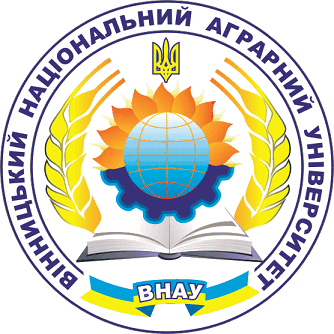 Дякую за увагу!
[Speaker Notes: Ми розробили цей шаблон, щоб кожен учасник команди проекту мав набір слайдів із власною темою. Ось як учасники можуть додати новий слайд до свого набору: 
Позначте, де потрібно додати слайд: Виберіть наявний слайд в області ескізів, клацніть кнопку "Створити слайд" і виберіть макет. Новий слайд матиме ту саму тему, що й інші слайди у вашому наборі. 

Увага! Не дратуйте колег-доповідачів, раптово змінюючи їхні теми. Це може статися, якщо ви виберете іншу тему на вкладці "Конструктор", що призводить до змінення зовнішнього вигляду всіх слайдів презентації.]